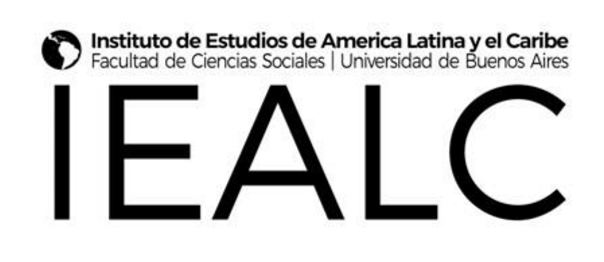 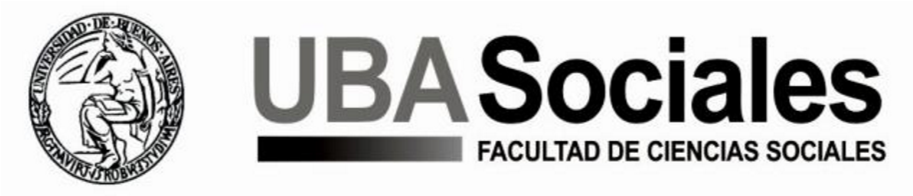 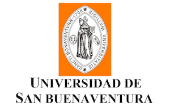 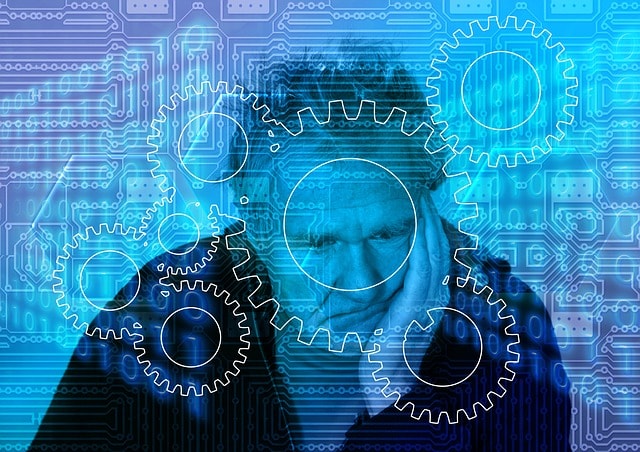 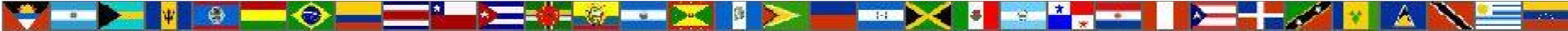 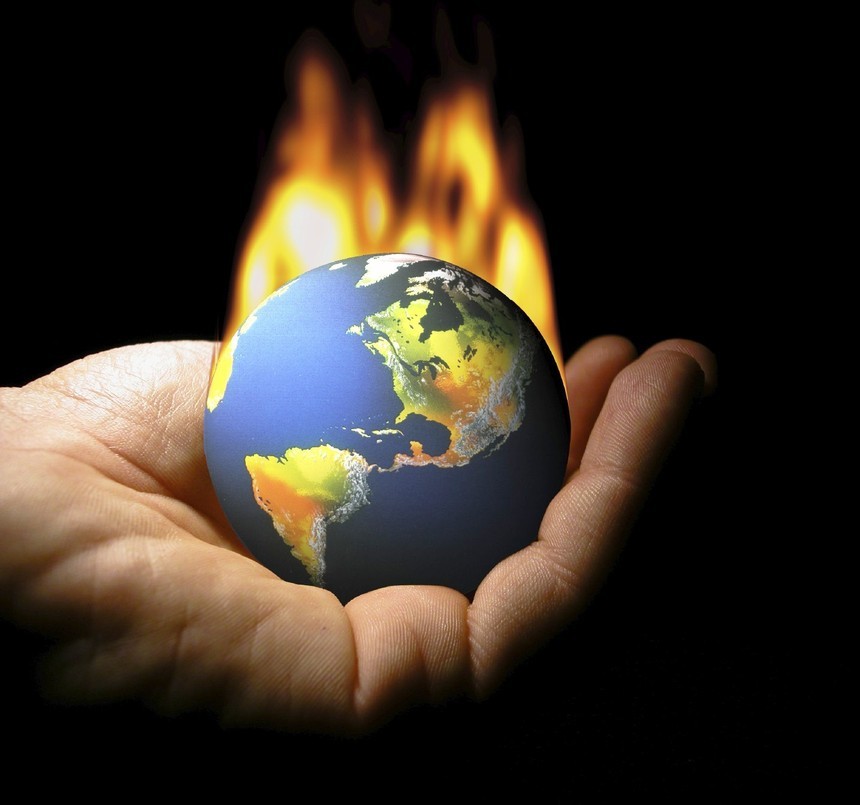 CONGRESO: Ciberculturas y Desigualdades digitales en América Latina y el Caribe. Mayo, 27, 28 y 29 de 2021
LAGHCIB
INTERNATIONAL Lab-GLOBAL HISTORY & CYBERSPACELABORATORIO INTERNACIONAL HISTORIA GLOBAL Y CIBERESPACIO
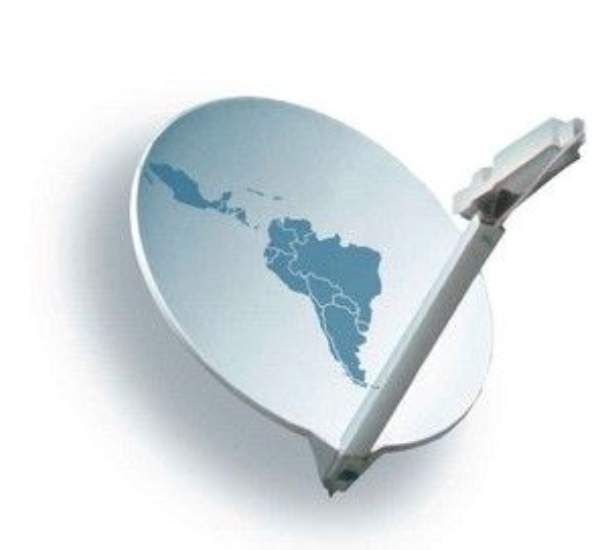 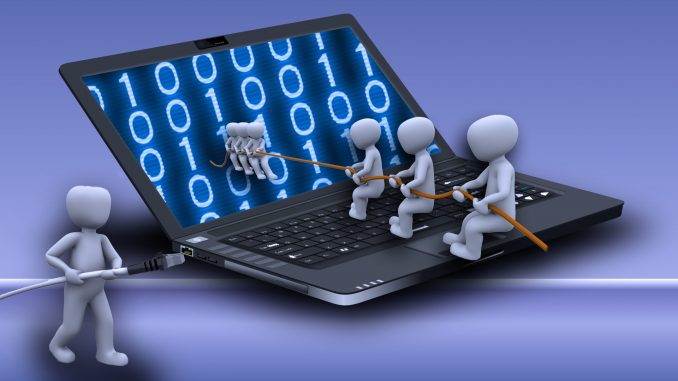 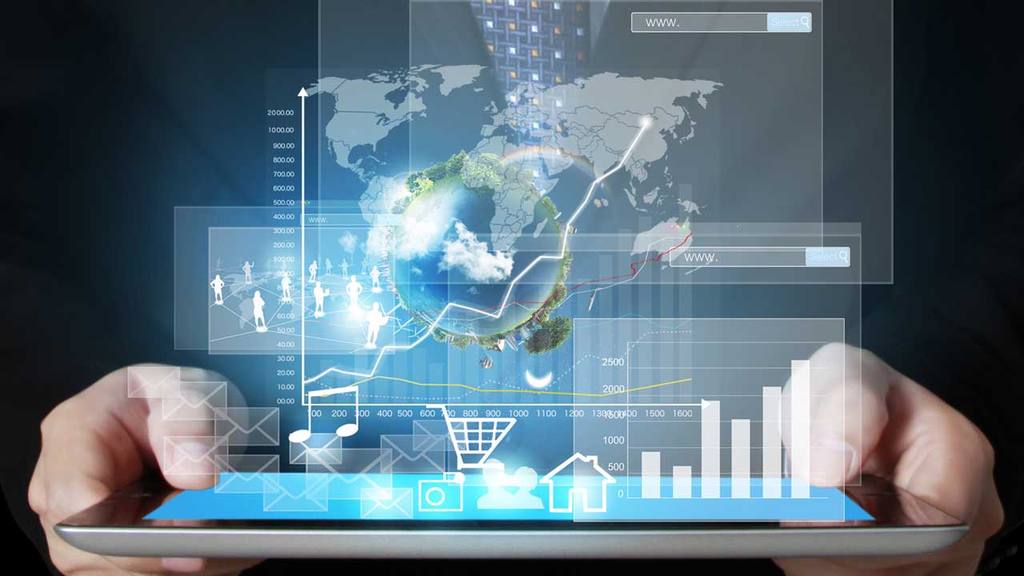 http://biblio1.mdp.edu.ar/centro-ventas/producto/infodiversidad-y-cibercultura-globalizacion-e-informacion-en-america-latina/
Comité de Recepción:
Universidad San Buenaventura, CaliRECODE Escuela Doctoral BonaventurianaISUR. Universidad del RosarioUniversidad Antonio Nariño. IDEPUniversidad de Buenos Aires y Red Internacional
 LAGHCIB (Laboratorio de Historia Global y Ciberespacio) con sus nodos en América Latina, el Caribe y Europa.
Comité Científico (Red LAGHCIB):Dra.  Claudia Vélez (Universidad San Buenaventura, Cali, Colombia)Dra. Alicia Poderti (Universidad de Buenos Aires, CONICET).Dr. Per Aage Brandt (La Sorbona, París)  Dr. Carlos Scolari (Universidad Pompeu Fabra, Barcelona).Dra. Vilma Peña Vargas (UNED, Costa Rica).Dr. Miguel Oliva (Universidad de Buenos Aires).
Dr. Cristhian Parra (Universidad Católica “Ntra. Sra, de la Asunción”. Paraguay.Dr. Armando Castilblanco (Bogotá. Colombia).
Dr. Mario Ramírez-Orozco (UNAM, México).
Dr. José Romero-Losacco (Universidad Bolivariana de Venezuela).
Dra. Ruth Amanda Cortés Salcedo (IDEP, Bogotá, Colombia).
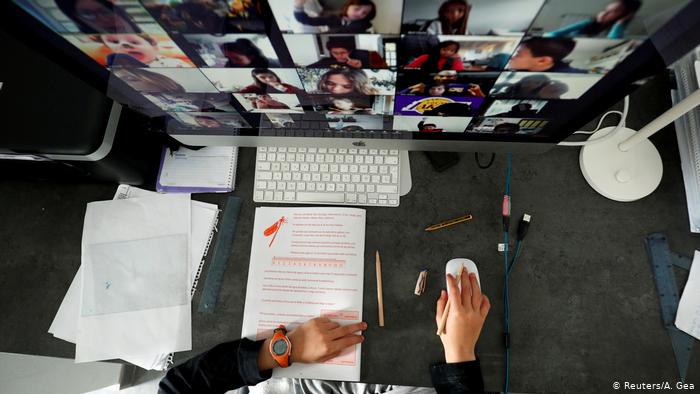 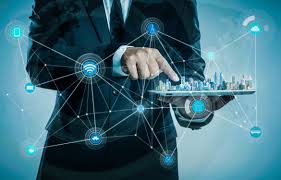 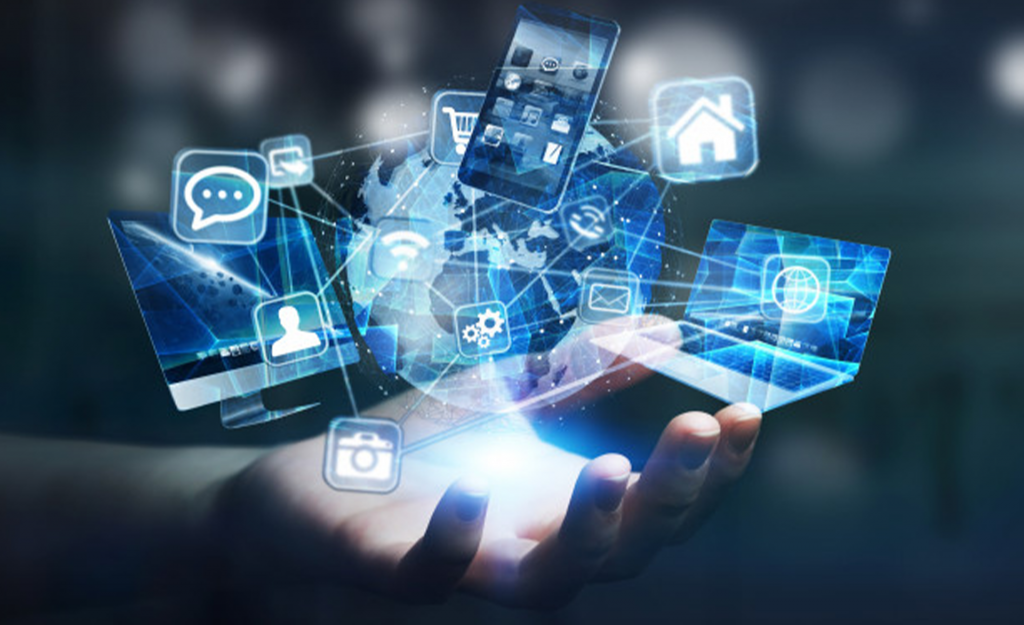 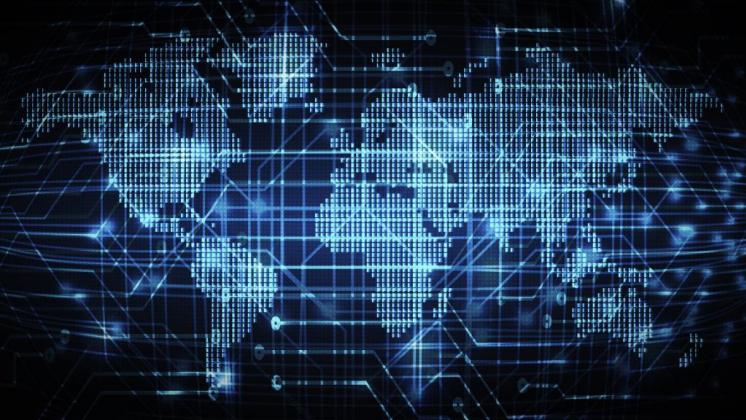 Comité de Evaluación: Dra. Tania Meneses Cabrera (ECSAH-UNAD, Colombia).Dr. Ariel Sar (Universidad de Buenos Aires)Lic. Francisco Villarroel (Universidad Santiago de Chile).Prof. Pablo Romero García (Universidad CLAEH, Uruguay).Mg. Jorge Ramirez (Universidad Santo Tomás, Sede Villavicencio).
Dr. Julio César Rodríguez: (CENPALAB. La Habana).Lic. Nicolás Chuchco (Universidad de Buenos Aires).Dra. Martha Lucía Peñaloza (Universidad San Buenaventura, Cali)Dr. Mario Alvarez (Universidad San Buenaventura, Cali)Dra. Bibiana Rubio (Universidad San Buenaventura, Cali)
https://www.geopolitica.ru/es/article/geopolitica-de-la-seguridad-iii-las-disputas-geopoliticas-del-ciberespacio
Primer Día.
Mesas y Conferencias Plenarias
Segundo Día
Mesas y Conferencias Plenarias
Tercer Día
Mesas y Conferencias Plenarias
Criterios para la elaboración de ponencias congreso Colombia